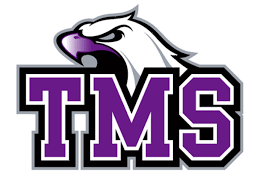 2024-2025Lady HawksAthletics
One School
One family
One timberview
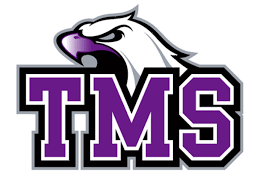 Athletics Overview
 Athletes: Expected to have good sportsmanship, pass all classes, good citizenship, follow all Code of Conduct and KISD Student Handbook Guidelines.

 Coaches: Expected to show professionalism, be knowledgeable in their sport, model positive character traits, and have open communication with athletes and parents.

 Parents: Expected to help show positive sportsmanship at games. Any questions/concerns—please visit with the coach the day after a game.

   -Committed to getting their athlete to all practices and upholding and respecting that school sports take a priority over outside sport commitments.
COACHING STAFF
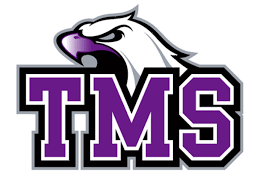 Coach Jones—Girls Coordinator; VB/BB/Track
Coach Jared—XC/VB/BB/Track
Coach Cole—XC/VB/BB/Track
Coach Arebalos—/VB/Basketball/Track
PAPERWORK- for both 7th and 8th graders
ATHLETES CANNOT PARTICIPATE UNTIL ALL PAPERWORK HAS BEEN COMPLETED!!!
 INCOMING 7th  and 8th GRADERS:
 2021 Doctors Physical—print from RankOne and have filled out by a Physician
 Medical History—can either be filled out electronically on RankOne or you can print it out and turn it in with a     
    physical.
 5 Online forms to fill out via RankOne— YOU MUST FILL THEM ALL OUT!
Helmet Medicine Insurance—Yes even this one ☺
UIL Forms Signature Page
Keller Emergency Card
Extra Curricular Code of Conduct  
Parent Code of Conduct and Spectator Agreement
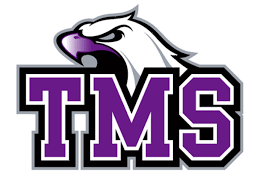 PAPERWORK and PHYSICALS
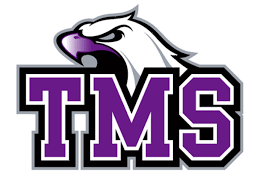 ALL PHYSICALS & RANK ONE PAPERWORK MUST BE COMPLETE AND TURNED IN BY WED., AUGUST 13th!
 You can email me a copy of the physical/medical history
We will begin IN CLASS (no before or after school) workouts starting Thursday, August 16, 2024
1st day of VB tryouts will be Thursday, August 16, 2024
 1st day of XC practice will be Thursday, August 16 at 7:00 am
ALL PAPERWORK MUST BE TURNED IN BEFORE YOU CAN PARTICIPATE IN ATHLETICS OR TRYOUT FOR A SPORT
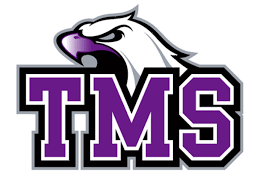 UNIFORMS
 Visit the Lady Hawks athletics website for a link to A GREAT IDEA store for uniform purchase. Register and order.  (Uniforms are required).
 Items will be delivered in August during the Locker Handout.
 If you do not purchase the sweats and hoodie,  they must be black in color without graphics.
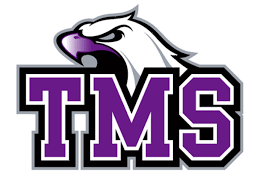 GAME UNIFORMS
 We provide all game uniforms for all sports—PLEASE wait until final cuts have been made to buy specialty shoes/accessories for that sport!
➢VB jerseys—buy your own spandex and knee pads
➢BB jerseys, undershirts, shooting shirts, practice jerseys, and shorts
➢ CC/Track—running shorts and singlet
➢Soccer jerseys and shorts
➢Wrestling—singlets and headgear are provided.  Your own spandex for underneath, and wrestling shoes are you own
➢Swim/Dive—wear your own suit
➢ Tennis- buy your own racquet
 It will be issued out to your athlete at the beginning of the season and turned in at the end of the
 It is the athlete’s responsibility to wash (cold water, no heat or air dry) and bring uniform every game day
 If lost or damaged, the athlete will be responsible for paying for a replacement
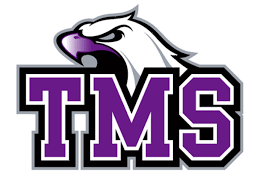 LOCKERS and LOCKER ROOM
Athletic Lockers will already be assigned and will be issued during our Locker Handout and Parent Meeting in early August.
 Locker Room Policy: we issue you the locker/combo and all equipment should be locked at ALL times, we are not responsible for lost/stolen items.
 Showers: there are showers in the locker rooms; girls’ showers are individual with curtains (6 showers only)
 Please bring your personal toiletries and towels. 
 DO NOT SHARE LOCKERS OR COMBONATIONS WITH ANYONE! 
ALL ITEMS MUST BE LOCKED INSIDE YOUR LOCKER ON A DAILY BASIS.
CELL PHONES ARE NOT ALLOWED IN THE LOCKER ROOM AND WILL BE STORED OUTSIDE OF THE COACHES’ OFFICE.
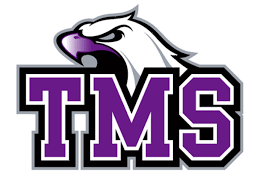 NON-PARTICIPATION/SITTING OUT
Parent Notes—if your child is hurt or sick you can write a note for them to sit out of athletics. This will only lasts for THREE days ONLY. 
 If they are still sick or injured after three days, a Doctor’s Note is required, or they will need to begin participating again.
Doctor’s notes must include all restrictions and be followed up with a release note once the athlete can participate again.
They are still required to dress out even when sitting out unless their injury prevents them from changing (ex: cast) 
 A participation grade will be earned by completing an alternative assignment in Google Classroom.
Continued non-participation results in a change of schedule and removal from athletics into Physical Education class.
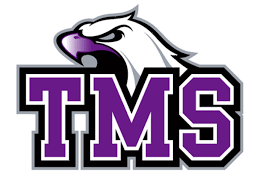 IN-SEASON SPORTS
• Volleyball (Aug-Nov) — TWO teams each grade (15-20 each grade)
• Cross Country (Aug-Oct) — No Cuts
• Basketball (Nov-Feb) — TWO teams each grade (15-20 each grade)
• Wrestling (Nov-Jan)—No cuts but determined by weight class - athletes will be transported to TCHS daily and parents pick them up from there
• Track (Feb-April) — The best THREE in each event in each grade compete weekly for an opportunity to go to the weekly competition meet
• Soccer (April-May) — ONE team with a combination of 7th & 8th grade (15-18)
• Swim/Dive (April-May) — Must be able to swim 100 meters without
stopping; athletes will be transported to KISD Natatorium daily and parents pick them up from there.
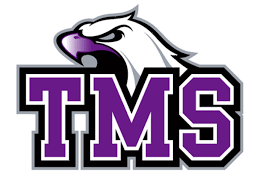 OFF-SEASON
What it is: for those who are not participating in a current sport--running, weightlifting, agilities, plyometrics, & preparing for the next sport.
When is it? During the Athletic class period only; 
--The athletics period is 8th period for both grades- athletes have FIVE minutes after the tardy bell rings to be in attendance lines and prepared to participate.
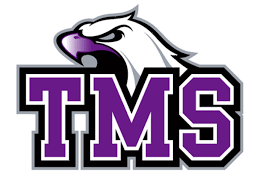 GAME NIGHTS
➢ Bus transportation is provided by coaches to and from ALL events.
➢Volleyball and Basketball games start at 5pm for B team, and 6 pm for A team.  The game could possibly start early if the preceding game ends early.
➢ALL athletes are expected to stay for ALL  games.
➢Athletes are not allowed to be on their cell phones during competition
➢During home games, all athletes must assist with cleaning the gym before leaving.
➢ PARENTS must SIGN OUT their athlete with coach at the end of all games to take them home.  (NO ONE OTHER THAN A PARENT OR GUARDIAN MAY SIGN OUT AN ATHLETE)
➢ 8th grade athletes ride the bus TO and FROM ALL games
➢ Athletes need to be picked up PROMPTLY at the end of practice and on game nights.
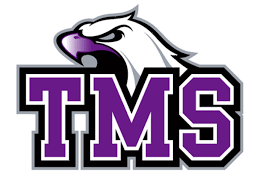 COMPETITION DAYS
➢ Volleyball and Basketball:  Thursdays and may include Friday/Saturday tournaments
➢Cross Country: Wednesday
➢Track:  Wednesdays 
➢Soccer:  Thursdays
➢Swim and Dive:  Saturday
➢ Tennis: Tuesdays
➢You may order game day meals or bring your athlete a meal to the office by 3:30 pm on game day
These days are typical, but can vary from time to time.  We will always update you on any changes
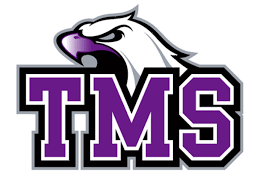 VOLLEYBALL TRYOUTS
o Two days of Tryouts: Thursday, August 16th and Friday, August 17th
    (ends daily at 5 pm)
o Athletes will be given a tryout number and provided with a result letter at the end of the school day on Friday, August 17
o If you DO NOT make the VB team, you will report to off season during the athletic period and WILL NOT come early or stay late.
o Volleyball parent meeting will be on Monday, August 19th at 5:30 pm
o The first game will be on Thursday, August 29th
o Teams will be decided before the first game.
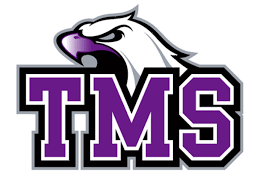 CROSS COUNTRY
 No cuts! Everyone can participate in practices; we will have timed trials weekly for athletes to qualify to attend the meets.
 Everyone runs TWO miles except for the 1st meet which is ONE mile.
 Wednesday meets-start at 5pm; rolling start
 Race Order: 8th Boys; 8th Girls; 7th Boys; 7th Girls
 MORNING Practice begins at 7am daily.  Meet at the track NLT 6:45am
 AFTERNOON Practice begins at 4:15 daily.  Meet at the track NLT 4:05pm
 1st practice on Thursday, August 17, 2024
 Practices: Mon-Fri (NO PRACTICE ON MEET DAYS) First Meet: August 28th
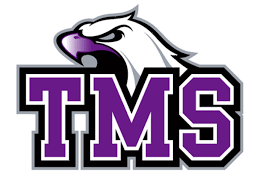 BASKETBALL
Tryouts will occur in November
Tryouts will focus on shooting form, layups, free throws, dribbling, and court awareness/drills
I will send out an email with more detailed BB tryout information in October to get ready for tryouts
Off-season will work on BB skills two days a week during the class period during volleyball season for those who want to try out in November
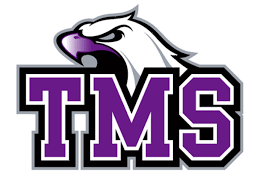 WRESTLING
Practices will start in November-no cuts
Based on weight classes 
More detailed info will be sent out from TCHS Coach the closer we get to wrestling season
Some meets are on a week night and some are on Saturdays.
The wrestling bus will take all athletes from TMS to TCHS after school and parents will pick up athletes from there.
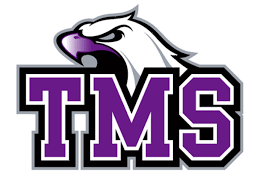 TRACK & FIELD
Track & Field starts in February
I will send a detailed email regarding track in January
Track meets start at 4:30pm and can last until 9 or 10pm, but athletes can sign out with a coach and leave when ALL of their events are complete.
Running Events: 100m, 200m, 400m, 800m, 1600m, 2400m, 100 & 300 hurdles, and relays
Field Events: Pole Vault, Long Jump, Triple Jump, High Jump, Shot Put, Discus
ALL athletes can participate in track and field.  
The top three athletes in each grade level in each event will compete in the weekly meets.
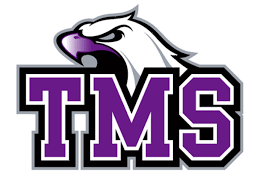 SOCCER
Starts in April
All practice is after school—none during the class period
One teams— (a combination of 7th & 8th graders) —
TCHS Coach Erika Olmstead will send out a detailed email regarding soccer tryouts in April
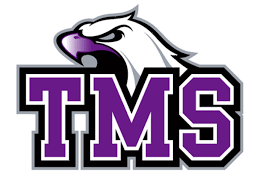 SWIM & DIVE
Starts in March

TCHS Swim Coach Paul Wallace will send out a detailed swim/dive email in March

Swim bus will take all athletes from TMS to the KISD natatorium after school and parents will pick up athletes from the natatorium.
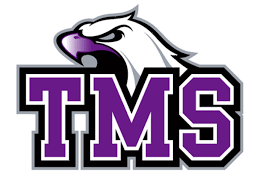 COMPETITIVE TENNISFall and Spring
Starts in September and April

The Tennis Coach will send out more detailed informationn when school begins
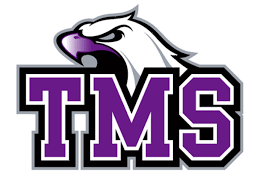 FIRST WEEK OF SCHOOL
 August 14, 2024- 
We will address any missing paperwork, and discuss the volleyball tryout process, cross country practice schedule, and the off-season schedule. 
 August 15, 2024- 
We will begin working out during the class period
-Cross country practice begins   - 7:00 am
 -Volleyball tryouts are during the class period, until 5 pm
If you ordered gear late, Athletes will be dressed in their OWN workout clothes until the uniform order arrives.
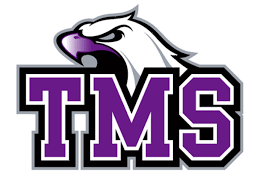 AUGUST 15, 2024FIRST DAY OF TRYOUTS/WORKOUTS
If your athlete is NOT trying out for Volleyball she will report to off-season.
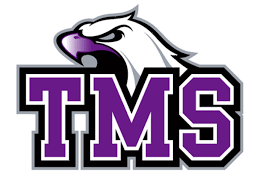 COMMUNICATION
 Please contact your child’s coach FIRST; but please do not approach a coach immediately after a match/game/meet etc. Emotions are high for both coaches and parents and we ask that you wait until the next day to contact your coach to set up a time to talk
 We will NOT discuss playing time or other athletes, but we will discuss what your child can do to improve upon their skills
 Email is the best way to contact one of us.  Please allow a 24-hour turnaround for a response; as we are constantly between the classroom/gym/field
 Please check the Lady Hawks Athletic Webpage for TONS of important information, now and throughout the year. Also join our SportsYou- it is the easiest way to stay updated and have questions answered---CODE: E 7 B 9 5 R L Y
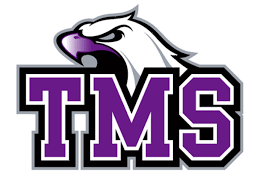 IMPORTANT LINKS/COACH EMAILS
 TMS Girls Athletic Website: https://www.kellerisd.net/Page/6632
 Rank One: https://kellerisd.rankonesport.com/New/NewInstructionsPage.aspx
 Great Idea Store: https://agreatideaonline.com/tmsgirls/shop/home
 Emails:
 Coach Jones: Angela.Houston-Jones@kellerisd.net- Coordinator
 Coach Cole: Alisha.Cole@kellerisd.net
 Coach Jared: David.Jared@kellerisd.net
 Coach Arebalos: Angela.Arebalos@kellerisd.net
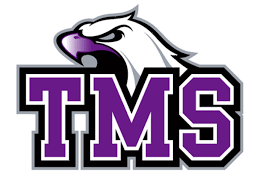 SportsYou APP
Download the app here: https://sportsyou.app

Your team code is: E 7 B 9 5 R L Y

This is where we will send out important updates/quick info throughout the school year
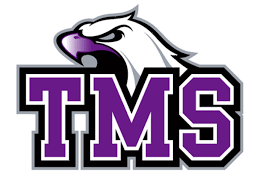 FOLLOW   US
TMS_LadyHawks         
                       




                                                                https://www.facebook.com/groups/LadyHawksRock/
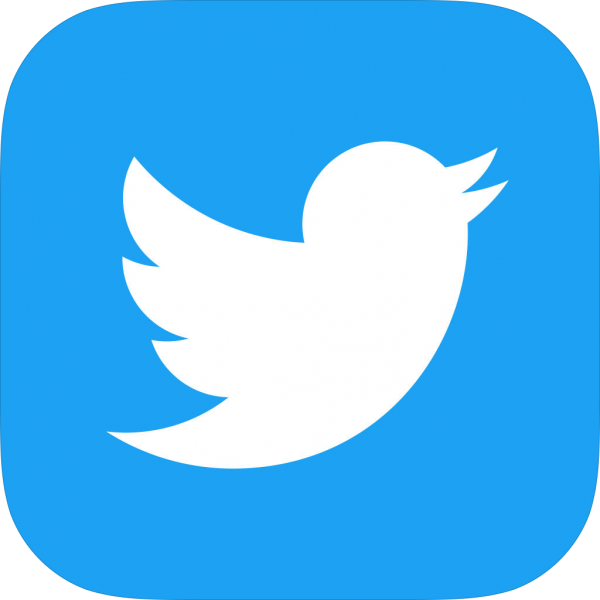 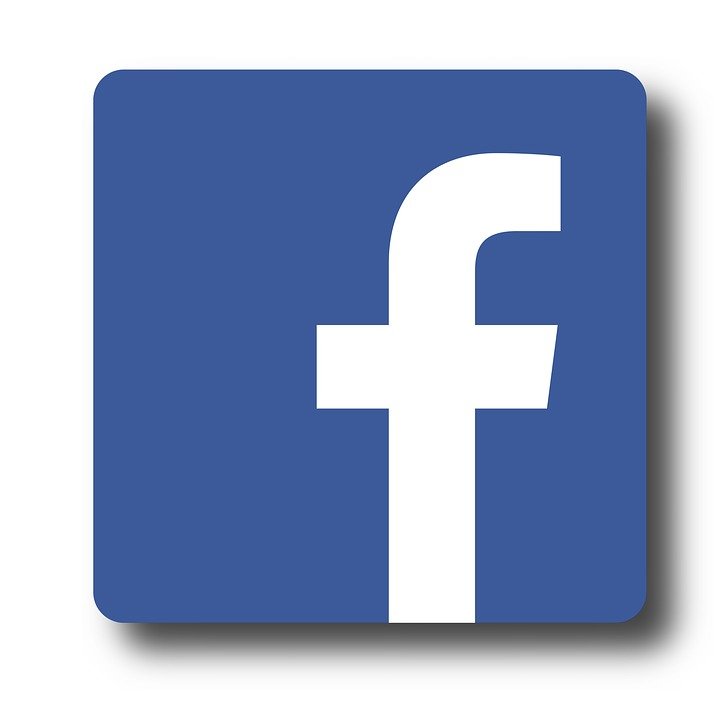 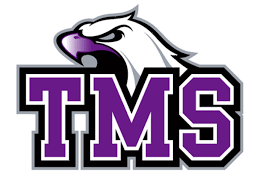 WE  APPRECIATE  YOU!!
Thank you for your continued support of Lady Hawks Athletics!!

We are looking forward to an AMAZING year!

peace&blessings
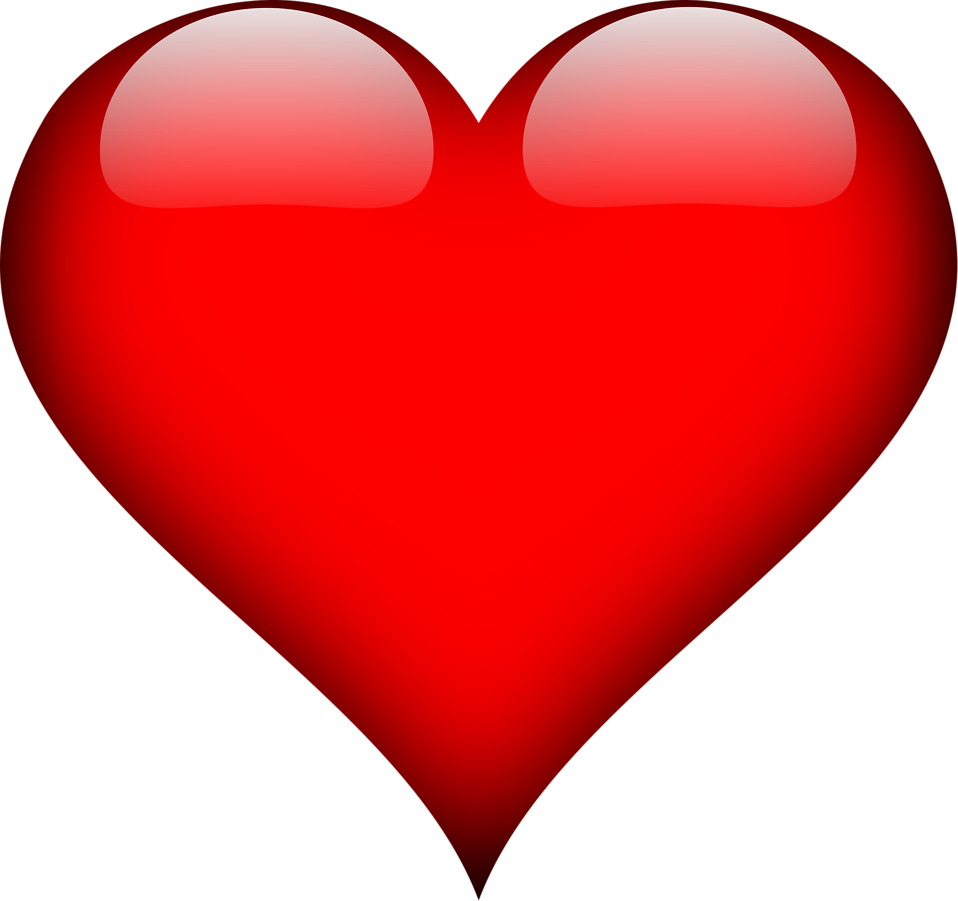